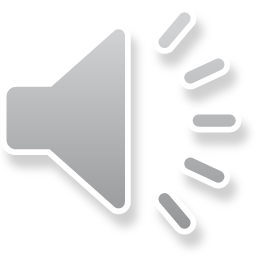 YOU
医疗绿医疗行业工作报告
医院工作总结/医药代表销售汇报/医生工作总结/护士工作总结
情缘素材
销售部
yanshifu
[Speaker Notes: 更多模板请关注：https://haosc.taobao.com]
前
言
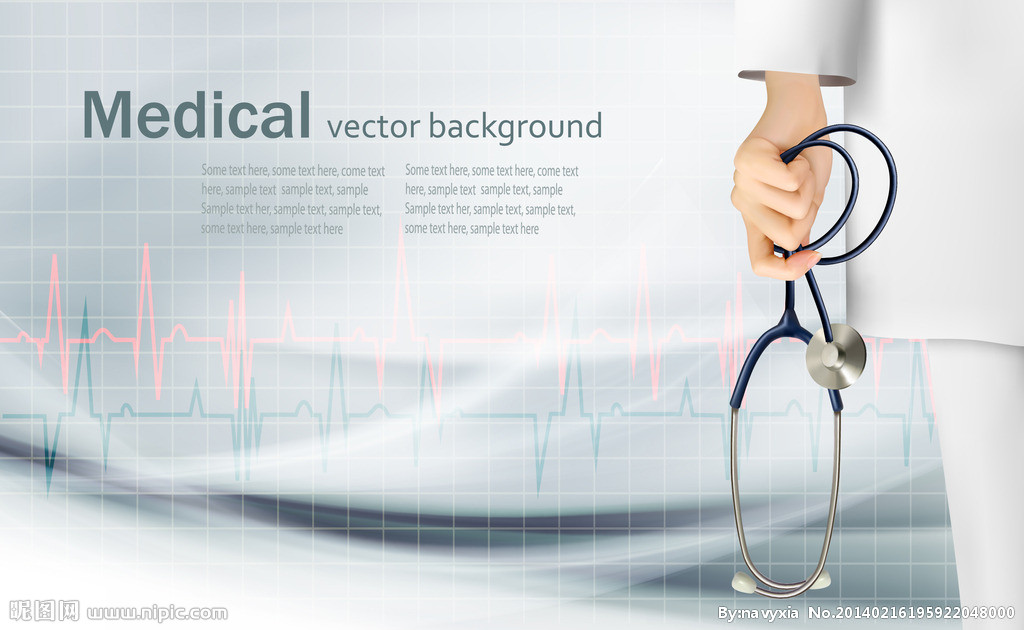 回顾过去的这一年，在取得成绩的同时，我们也找到了工作中的不      
  足和问题，主要反映于xx及xxx的风格、定型还有待进一步探索，
   尤其是网上的公司产品库充分体现我们xxx和我们这个平台能为
     客户提供良好的商机和快捷方便的信息、导航的功能发挥。展
        望新的一年，我们将继续努力，力争各项工作更上一个新
          台阶。
专注
创新
共赢
奉献
yanshifu
目录CONTENTS
01
年度工作概述
02
工作完成情况
03
成功项目展示
04
经验总结与不足
05
明年工作计划
延时符
1
第一部分
年度工作概述
Annual work summary
yanshifu
公司概述
公司介绍
Company Introduction
右键点击图片选择设置图片格式可直接替换图片。您可以点击文字框输入您的描述说明，或者通过复制粘贴，在此录入您的描述说明。
旗下分支机构
在此录入图表的描述说明
拥有员工数量
在此录入图表的描述说明
产品总销售额
在此录入图表的描述说明
yanshifu
企业理念
诚信铸就品质
远见
创新引领未来
决策
点击输入简要文字内容，文字内容需概括精炼，不用多余的文字修饰，言简意赅的说明分项内容。点击输入简要文字内容，文字内容需概括精炼，不用多余的文字修饰，言简意赅的说明分项内容……
       点击输入简要文字内容，文字内容需概括精炼，不用多余的文字修饰，言简意赅的说明分项内容……
创新
感召
执行
yanshifu
发展历程
2007年
2010年
2010年
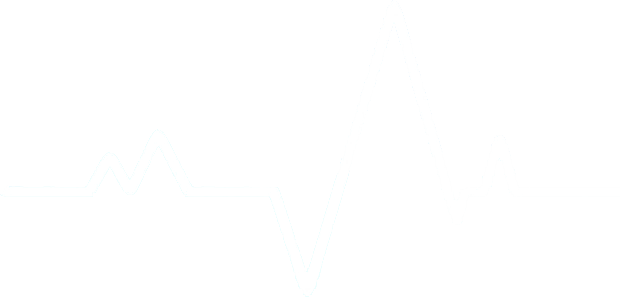 此处添加目标扼要说明，
添加简短说明文字。
此处添加目标扼要说明，添加简短
此处添加目标扼要说明，
添加简短说明文字。
2015年
2013年
此处添加目标扼要说明，添加简短说明文字。
此处添加目标扼要说明，
添加简短说明文字。
yanshifu
与去年同期相比
添加标题
在此录入上述图表的综合描述说明，在此录入上述图表的综合描述说明。
添加标题
在此录入上述图表的综合描述说明，在此录入上述图表的综合描述说明。
添加标题
在此录入上述图表的综合描述说明，在此录入上述图表的综合描述说明。
8
与去年同期相比
输入标题
输入标题
输入标题
输入标题
输入标题
在此录入上述图表的综合描述说明，在此录入上述图表的上述图表的综合描述说明入。在此录入上述图表的综合描述说明，在此录入上述图表的上述图表的综合描述说明入。在此录入上述图表的综合描述说明，在此录入上述图表的上述图表的综合描述说明入。
与去年同期相比
100
90
80
70
60
50
40
30
20
10
10
20
30
40
50
60
70
80
90
100
2016年
2017年
A
输入文字
输入文字
B
输入文字
文字
C
输入文字
输入文字
D
输入文字
输入文字
E
输入文字
输入文字
yanshifu
年度工作完成情况
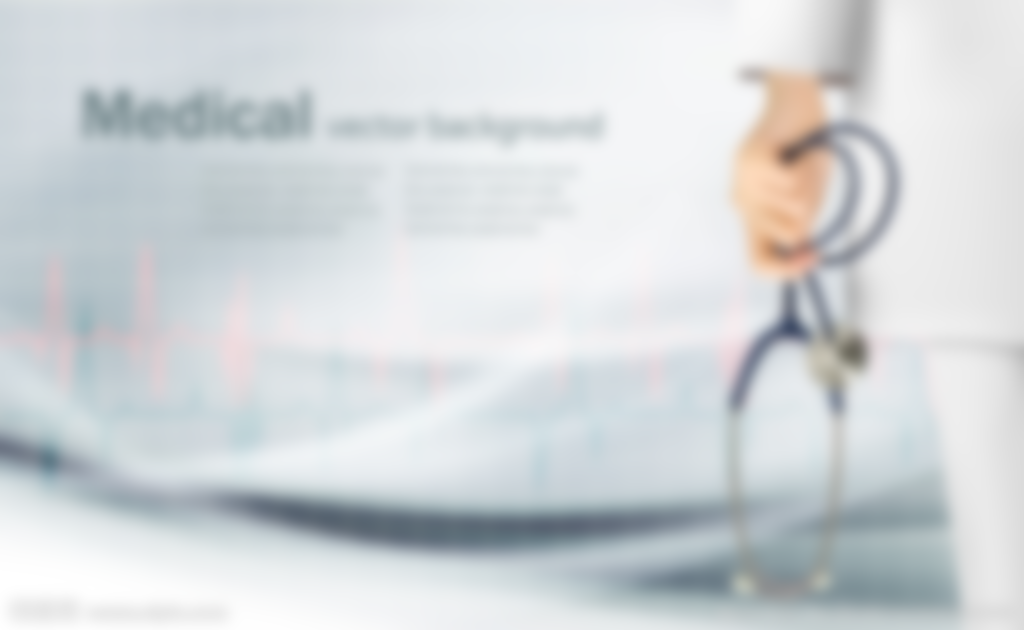 输入你的标题
输入你的标题
输入你的标题
输入你的标题
输入你的标题
输入你的标题
输入你的标题
输入你的标题
输入你的标题
输入你的标题
输入你的标题
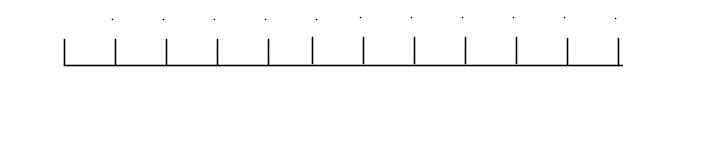 1月
2月
3月
4月
5月
6月
7月
8月
9月
10月
11月
12月
yanshifu
2
第二部分
工作完成情况
POST COGNTIVE
yanshifu
年度完成的主要工作
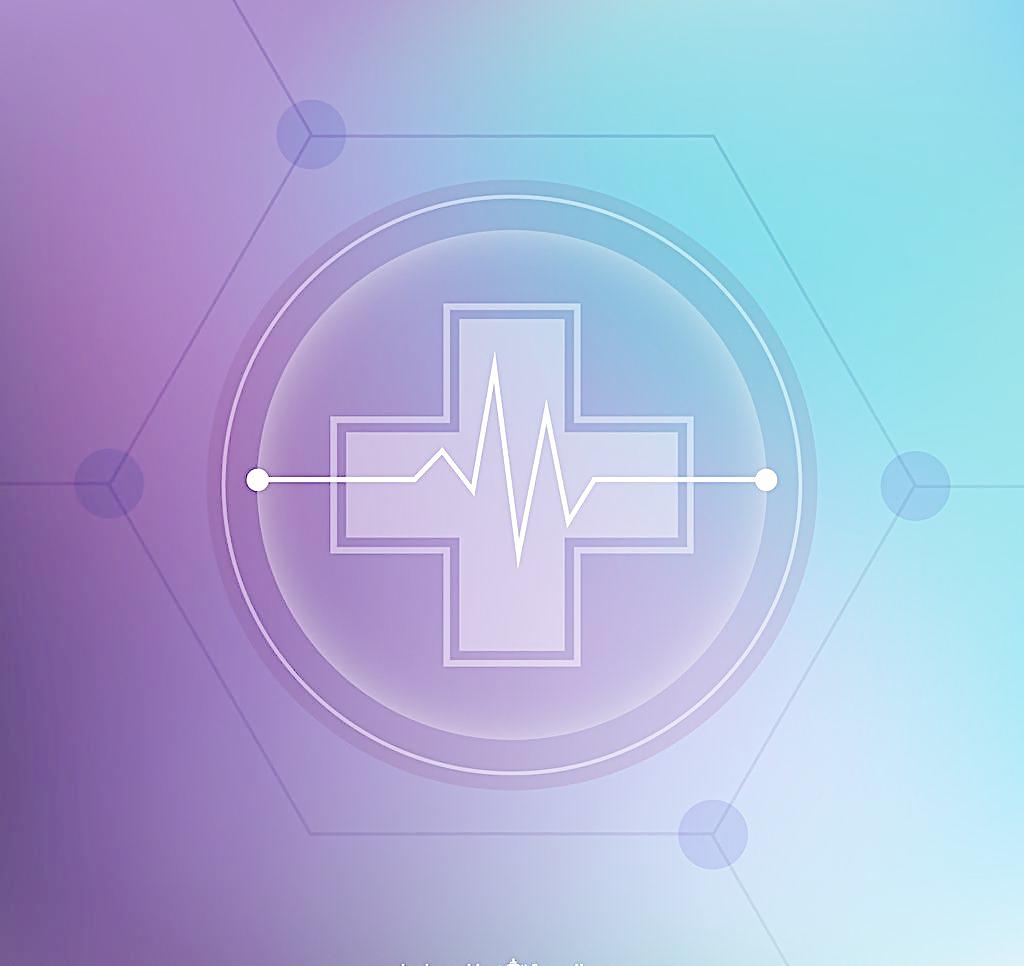 标题数字等都可以通过点击和重新输入进行更改，顶部“开始”面板中可以对字体
标题数字等都可以通过点击和重新输入进行更改，顶部“开始”面板中可以对字体
75%
标题数字等都可以通过点击和重新输入进行更改，顶部“开始”面板中可以对字体
标题数字等都可以通过点击和重新输入进行更改，顶部“开始”面板中可以对字体
13
yanshifu
年度完成的主要工作
单击此处添加文本单击此处添加文本单击此处添加文本单击此处添加文本
添加标题
1
2
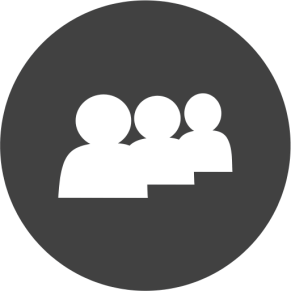 单击此处添加文本单击此处添加文本单击此处添加文本单击此处添加文本
添加标题
单击此处添加文本单击此处添加文本单击此处添加文本单击此处添加文本
添加标题
3
4
单击此处添加文本单击此处添加文本单击此处添加文本单击此处添加文本
添加标题
yanshifu
年度完成的主要工作
点击此处添加标题
点击此处添加标题
点击此处添加标题
标题数字等都可以通过点击和重新输入进行更改，顶部“开始”面板中可以对字体、字号、颜色、行距等进行修改。建议正文8-14号字，1.3倍字间距。
标题数字等都可以通过点击和重新输入进行更改，顶部“开始”面板中可以对字体、字号、颜色、行距等进行修改。建议正文8-14号字，1.3倍字间距。
标题数字等都可以通过点击和重新输入进行更改，顶部“开始”面板中可以对字体、字号、颜色、行距等进行修改。建议正文8-14号字，1.3倍字间距。
15
yanshifu
年度完成的主要工作
务实创新的服务精神
在此录入图表的描述说明，在此录入图表的描述说明
谦虚谨慎的服务态度
在此录入图表的描述说明，在此录入图表的描述说明。
专业优质的服务团队
在此录入图表的描述说明，在此录入图表的描述说明。
洞察敏锐的服务意识
在此录入图表的描述说明，在此录入上述图表的描述说明
yanshifu
年度完成的主要工作
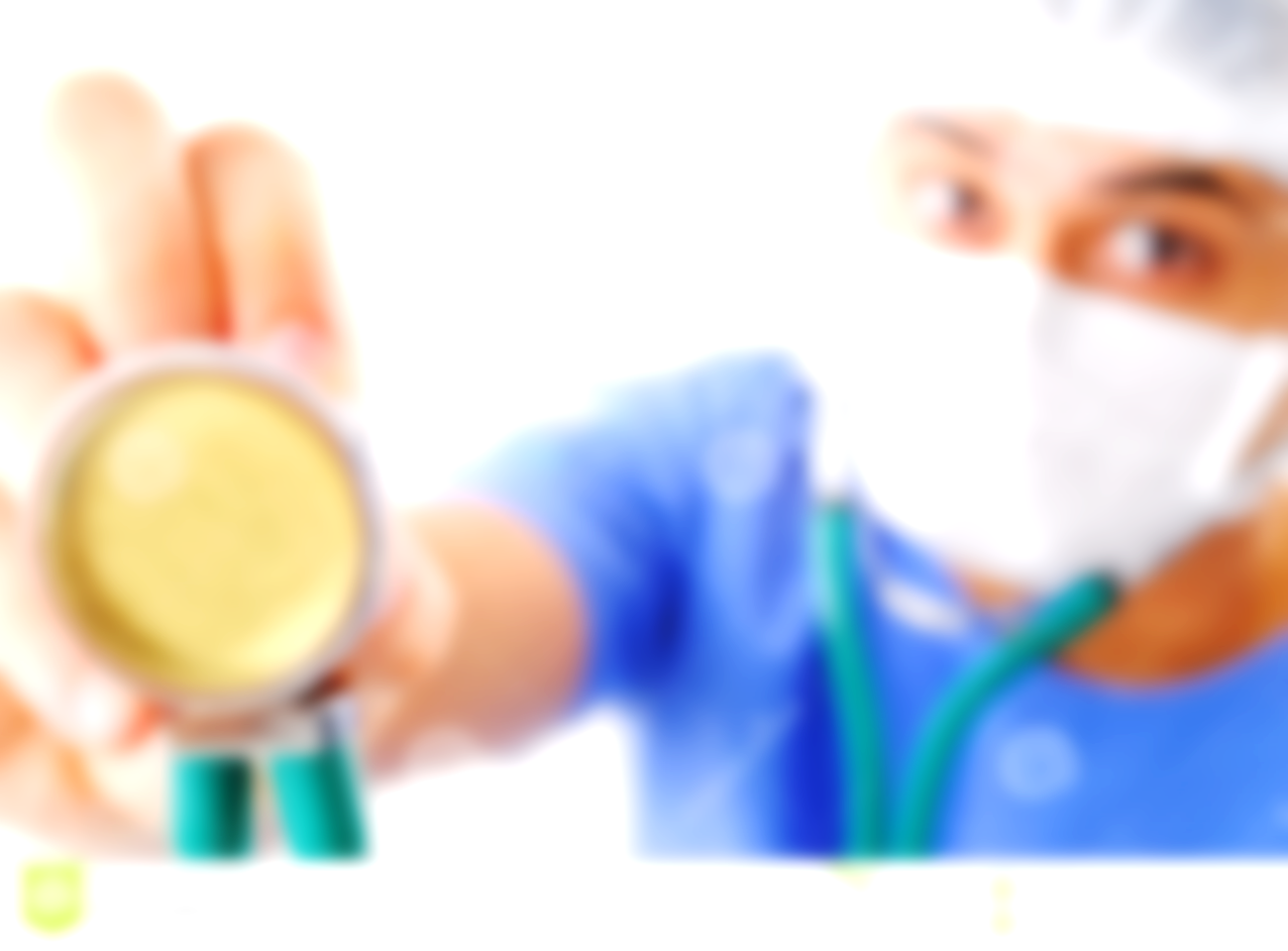 标题数字等都可以通过点击和重新输入进行更改，顶部“开始”
5
顶部“开始”面板中可以对字体、字号、颜色、行距等进行修改。
4
3
标题数字等都可以通过点击和重新输入进行更改，顶部“开始”面板中可以对字体
顶部“开始”面板中可以对字体、字号、颜色、行距等进行修改。
2
1
标题数字等都可以通过点击和重新输入进行更改，顶部“开始”面板中可以对字体
17
yanshifu
本年度完成工作情况
30%
50%
80%
100%
在此添加标题
在此添加标题
在此添加标题
在此添加标题
替换你的文字替换你的文字
替换你的文字
替换你的文字替换你的文字
替换你的文字
替换你的文字替换你的文字
替换你的文字
替换你的文字替换你的文字
替换你的文字
18
TEXT HERE
TEXT HERE
TEXT HERE
TEXT HERE
yanshifu
本年度完成工作情况
添加标题
添加标题
添加标题
添加标题
您的内容打在这里，或者通过复制您的文本后。
您的内容打在这里，或者通过复制您的文本后。
您的内容打在这里，或者通过复制您的文本后。
您的内容打在这里，或者通过复制您的文本后。
yanshifu
本年度完成工作情况
您的内容打在这里，或者通过复制您的文本后，在此框中选择粘贴，并选择只保留文字。您的内容打在这里，或者通过复制您的文本后，在此框中选择粘贴，并选择只保留文字。
您的内容打在这里，或者通过复制您的文本后，在此框中选择粘贴，并选择只保留文字。
点击添加文本
点击添加文本
点击添加文本
点击添加文本
yanshifu
未完成的项目及情况
未完成的项目
您的内容打在这里，或者通过复制您的文本后，在此框中选择粘贴，并选择只保留文字。您的内容打在这里
项目一
您的内容打在这里，或者通过复制您的文本后，在此框中选择粘贴，并选择只保留文字。您的内容打在这里
项目一
您的内容打在这里，或者通过复制您的文本后，在此框中选择粘贴，并选择只保留文字。您的内容打在这里
项目一
21
yanshifu
3
第三部分
成功项目展示
POST COGNTIVE
yanshifu
成功的项目展现一
点击此处添加标题
点击此处添加标题
点击此处添加标题
标题数字等都可以通过点击和重新输入进行更改，顶部“开始”面板中可以对字体、字号、颜色
标题数字等都可以通过点击和重新输入进行更改，顶部“开始”面板中可以对字体、字号、颜色、
标题数字等都可以通过点击和重新输入进行更改，顶部“开始”面板中可以对字体、字号、颜色、
23
yanshifu
成功的项目展现一
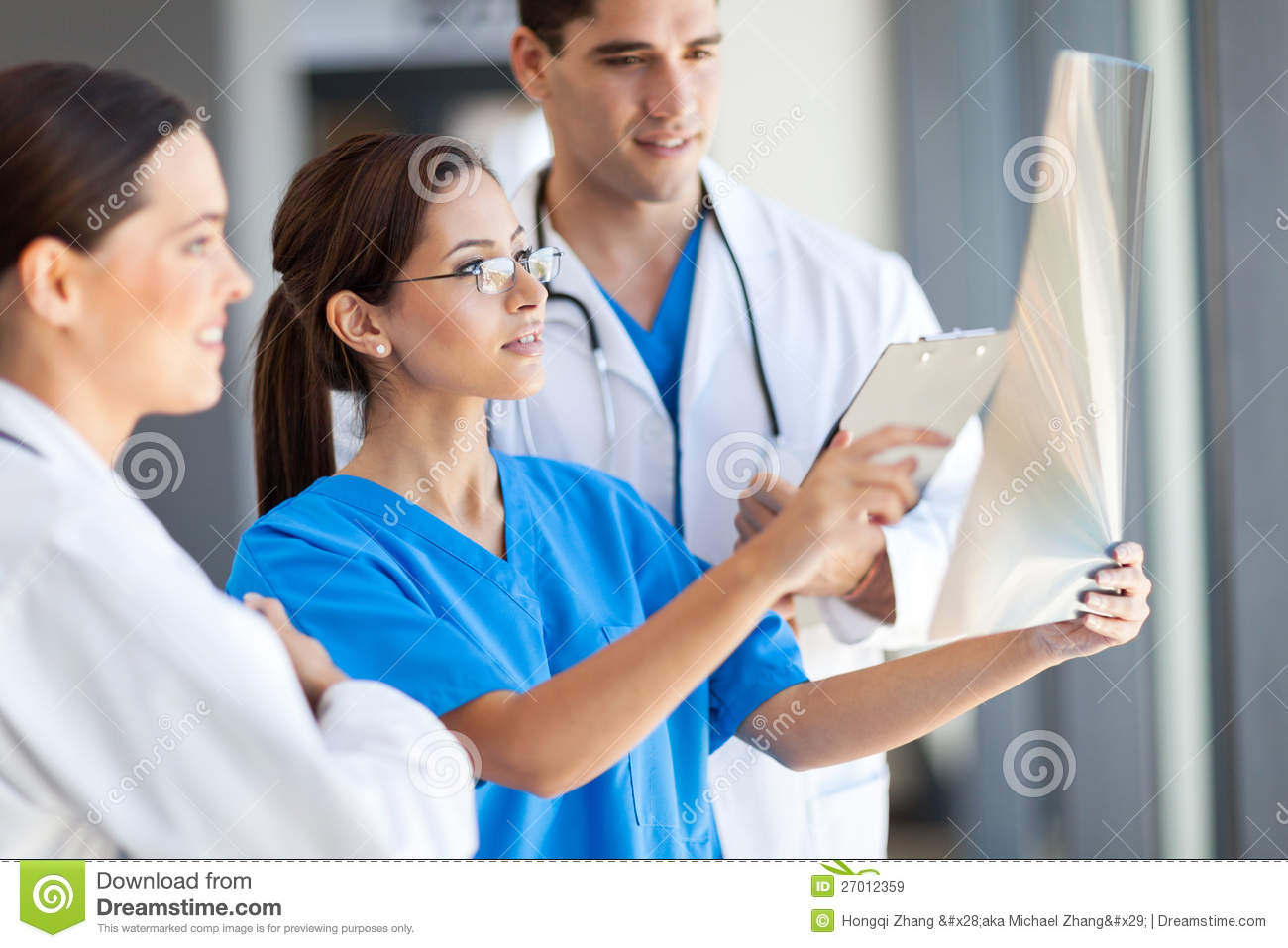 标题数字等都可以通过点击和重新输入进行更改
标题数字等都可以通过点击和重新输入进行更改
1
2
输入
标题
3
4
标题数字等都可以通过点击和重新输入进行更改
标题数字等都可以通过点击和重新输入进行更改
24
yanshifu
成功的项目展现一
添加主题
文字描述，总结括，内容大纲。文字述，总结概括，内容大纲。
01
02
添加主题
右键点击图片选择设置图片格式可直接替换图片，在此录入上述图表的综合描述说明，在此录入上述图表的综合分析说明，在此录入上述图表的综合分析说明，在此录入上述图表的综合分析说明。
03
25
yanshifu
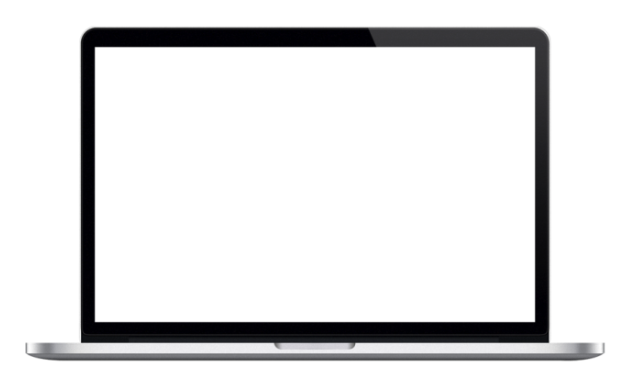 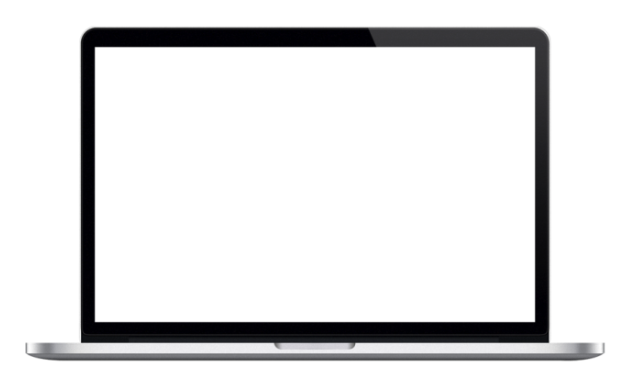 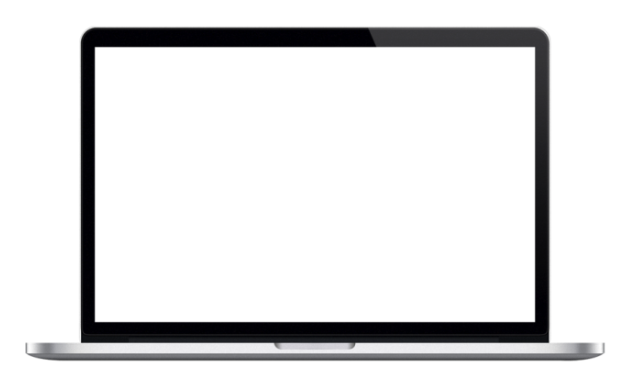 成功的项目展现二
添加项目名称
添加项目名称
添加项目名称
在此录入上述图表的描述说明，在此录入上述图表的描述说明
在此录入上述图表的描述说明，在此录入上述图表的描述说明
在此录入上述图表的描述说明，在此录入上述图表的描述说明
yanshifu
成功的项目展现三
项目三
03
01.您的内容打在这里，或者通过复制您的文本后，在此框中选择粘贴，
02
项目二
02.您的内容打在这里，或者通过复制您的文本后，在此框中选择粘贴，
01
项目一
03.您的内容打在这里，或者通过复制您的文本后。
27
yanshifu
4
第四部分
经验总结与不足
PROGRAMMING
yanshifu
经验总结
您的内容打在这里，或者通过复制您的文本后
经验总结
您的内容打在这里，或者通过复制您的文本后
3
您的内容打在这里，或者通过复制您的文本后
4
您的内容打在这里，或者通过复制您的文本后
2
5
您的内容打在这里，或者通过复制您的文本后
您的内容打在这里，或者通过复制您的文本后
1
6
yanshifu
经验总结
输入内容
输入内容
输入内容
输入内容
添加标题
添加标题
添加标题
添加标题
在此录入上述图表的描述说明，在此录入
在此录入上述图表的描述说明，在此录入
在此录入上述图表的描述说明，在此录入
在此录入上述图表的描述说明，在此录入
yanshifu
工作中存在的问题
问题儿二
问题一
您的内容打在这里，或者通过复制您的文本后，在此框中选择粘贴，
您的内容打在这里，或者通过复制您的文本后，在此框中选择粘贴，
问题四
问题三
您的内容打在这里，或者通过复制您的文本后，在此框中选择粘贴，
您的内容打在这里，或者通过复制您的文本后，在此框中选择粘贴，
33
yanshifu
工作中存在的问题
点击此处输入内容
Step
01
在此录入上述图表的综合描述说明，在此录入上述图表的综合描述说明
点击输入内容
点击此处输入内容
Step
02
Step
03
在此录入上述图表的综合描述说明，在此录入上述
在此录入上述图表的综合描述说明，在此录入上述图表的综合描述说明
*
yanshifu
工作中存在的问题
问题一
您的内容打在这里，或者通过复制您的文本后，在此框中选择粘贴，
问题二
您的内容打在这里，或者通过复制您的文本后，在此框中选择粘贴，
问题三
您的内容打在这里，或者通过复制您的文本后，在此框中选择粘贴，
问题四
您的内容打在这里，或者通过复制您的文本后，在此框中选择粘贴，
yanshifu
第五部分
明年工作计划
PROGRAMMING
yanshifu
明年工作计划
关键词
关键词
关键词
点击添加描述总结
点击添加描述总结
关键词
添加主要观点
在此录入上述图表的综合描述说明，在此录入上述图表的综合描述说明，在此录入上述图表的综合描述说明，在此录入上述图表的综合描述说明，在此录入上述图表的综合描述说明。
点击添加描述总结
点击添加描述总结
*
yanshifu
明年工作计划
起点
第一
季度
点击添加文本点击添加文本点击添加
起点
第二
季度
第三
季度
点击添加文本点击添加文本点击添加
第四
季度
点击添加文本点击添加文本点击添加文本点击添加文本
38
yanshifu
明年工作计划
添加标题
点击输入图表的描述说明
添加标题
点击输入图表的描述说明
添加标题
点击输入图表的描述说明
添加标题
点击输入图表的描述说明
yanshifu
TEXT HERE
TEXT HERE
TEXT HERE
明年工作计划
TEXT HERE
TEXT HERE
TEXT HERE
TEXT HERE
TEXT HERE
TEXT HERE
添加标题
在此录入上述图表的描述说明，在此录入上述图表的描述说明。
TEXT HERE
TEXT HERE
TEXT HERE
添加标题
在此录入上述图表的描述说明，在此录入上述图表的描述说明。
添加标题
在此录入上述图表的描述说明，在此录入上述图表的描述说明。
yanshifu
YOU
汇报完毕   欢迎下载
医院工作总结/医药代表销售汇报/医生工作总结/护士工作总结
情缘素材
销售部
yanshifu